Chào các em tham gia tiết học  hôm nay
Phân môn: Đạo đức:
Giáo viên thực hiện: Đỗ Thị Kiều Hoa.
Trường: Tiểu học Ngọc Lâm
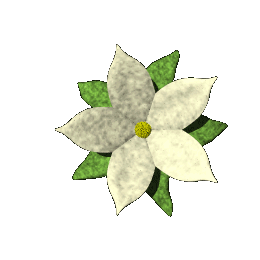 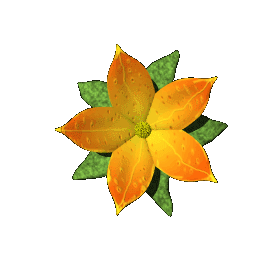 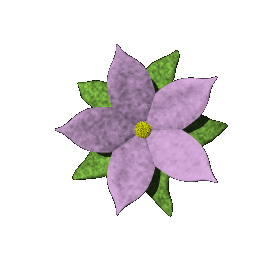 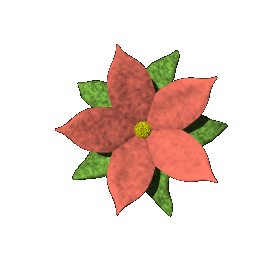 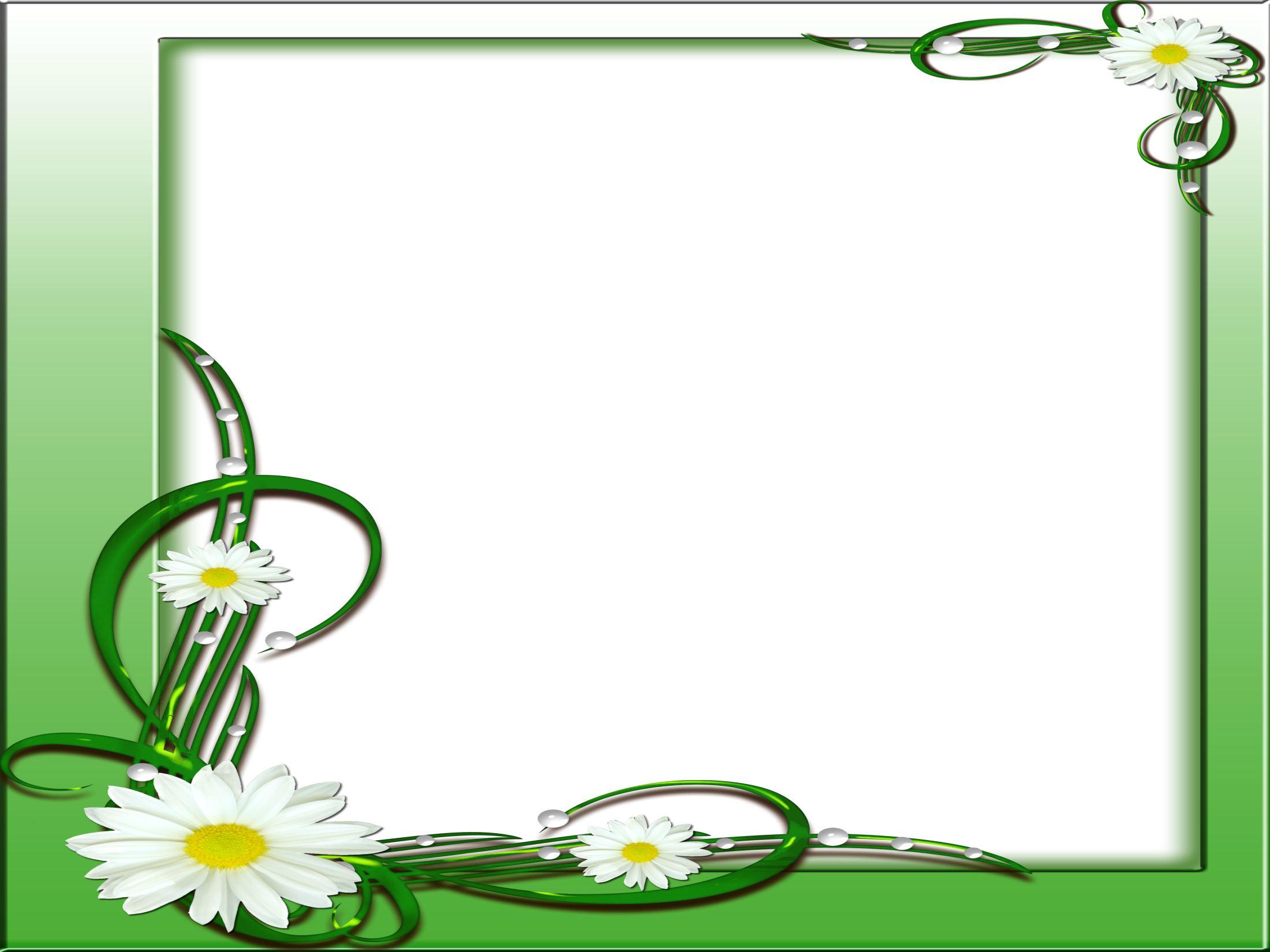 BÀI 16: HỌC TẬP SINH HOẠT ĐÚNG GIỜ
Phân môn: Đạo đức:
Giáo viên thực hiện: Đỗ Thị Kiều Hoa.
Trường: Tiểu học Ngọc Lâm
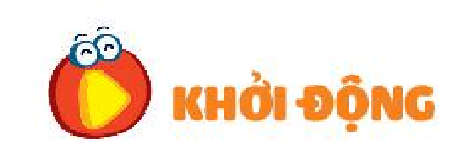 Em cùng các bạn hát bài:
“Giờ nào việc nấy”
                                                           Nhạc: Quỳnh Hợp
                                                         Lời: Nguyễn Viêm
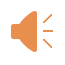 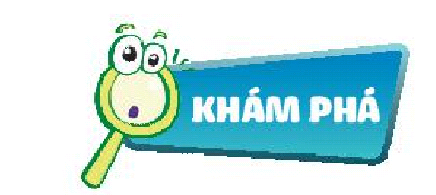 Em hãy quan sát tranh và kể lại một ngày học tập, sinh hoạt của bạn trong tranh?
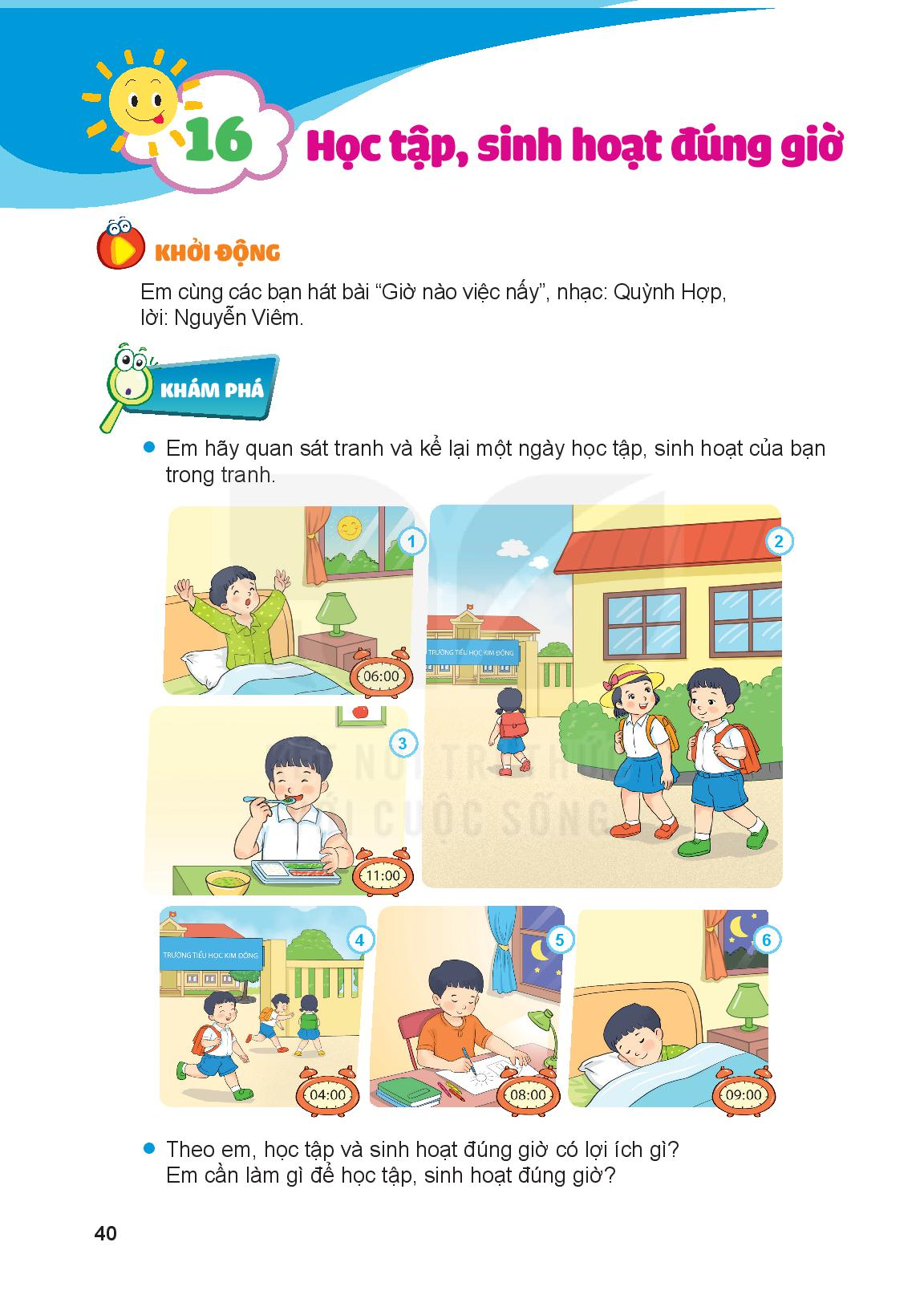 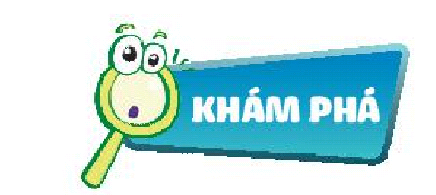 Theo em, học tập và sinh hoạt đúng giờ có lợi ích gì?
Em cần làm gì để học tập, sinh hoạt đúng giờ?
Sinh hoạt đúng giờ giúp các em khỏe mạnh, học tập tốt
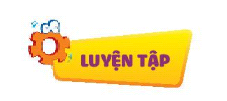 Em đồng tình hoặc không đồng tình với việc làm của bạn nào? Vì sao?


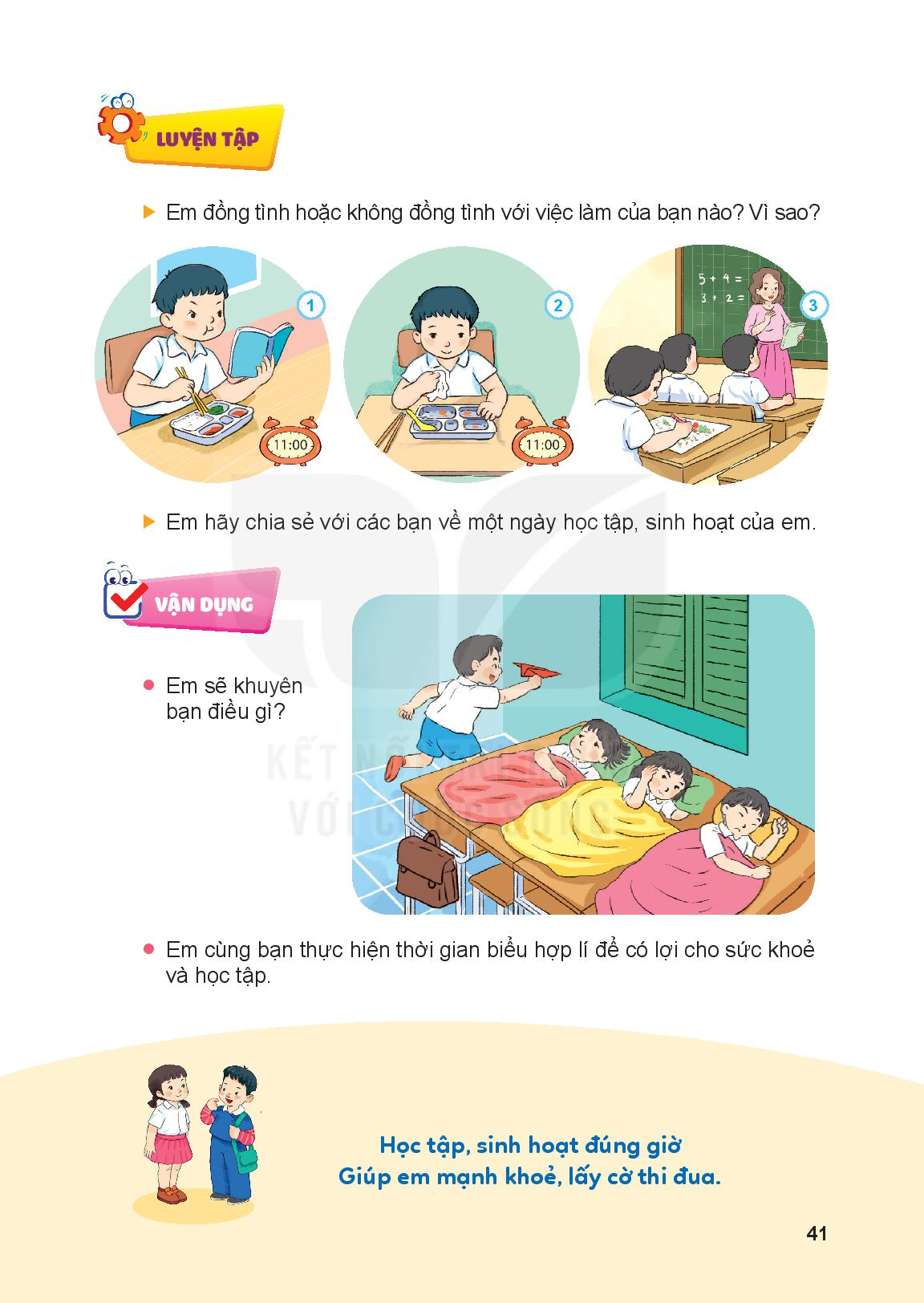 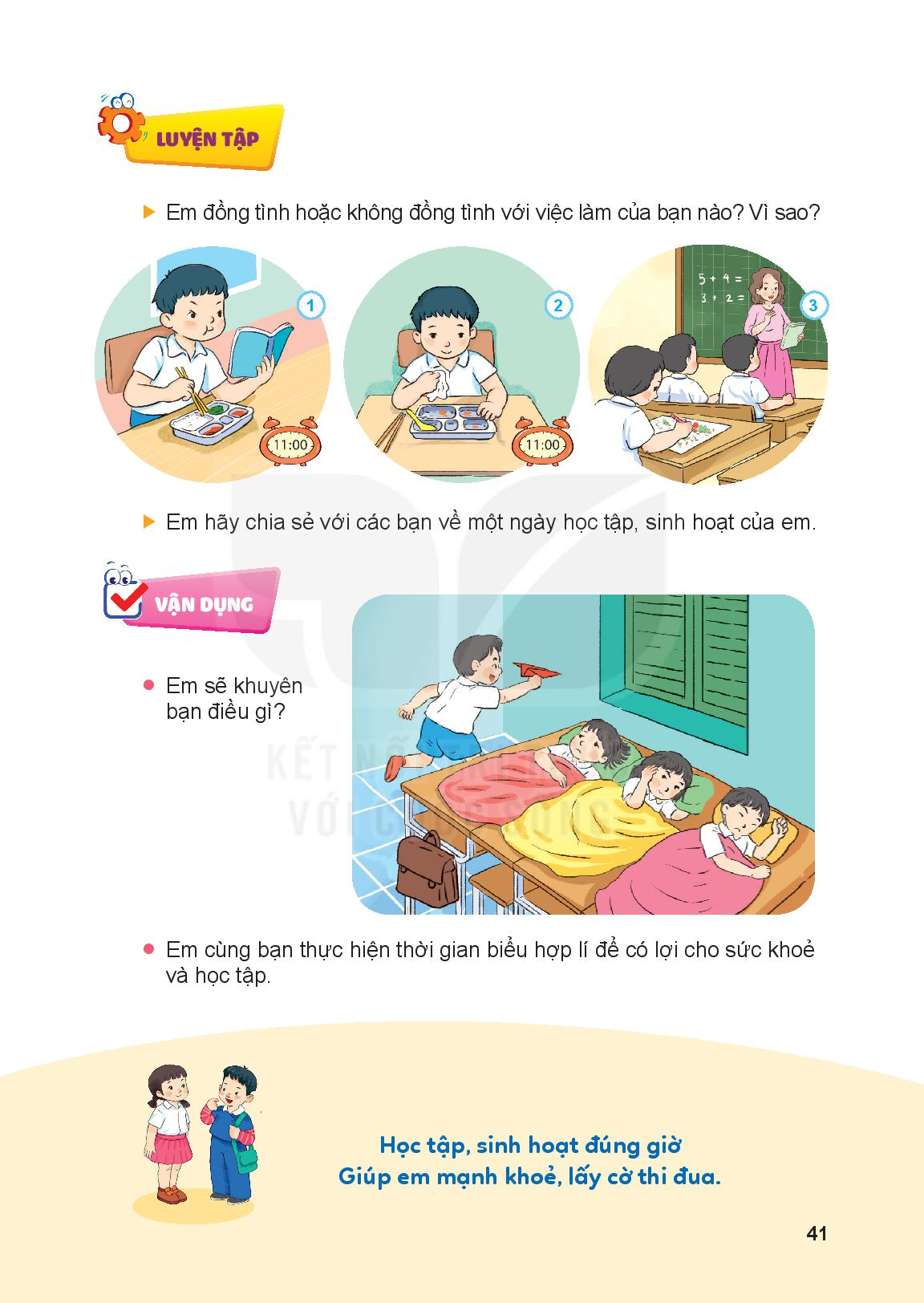 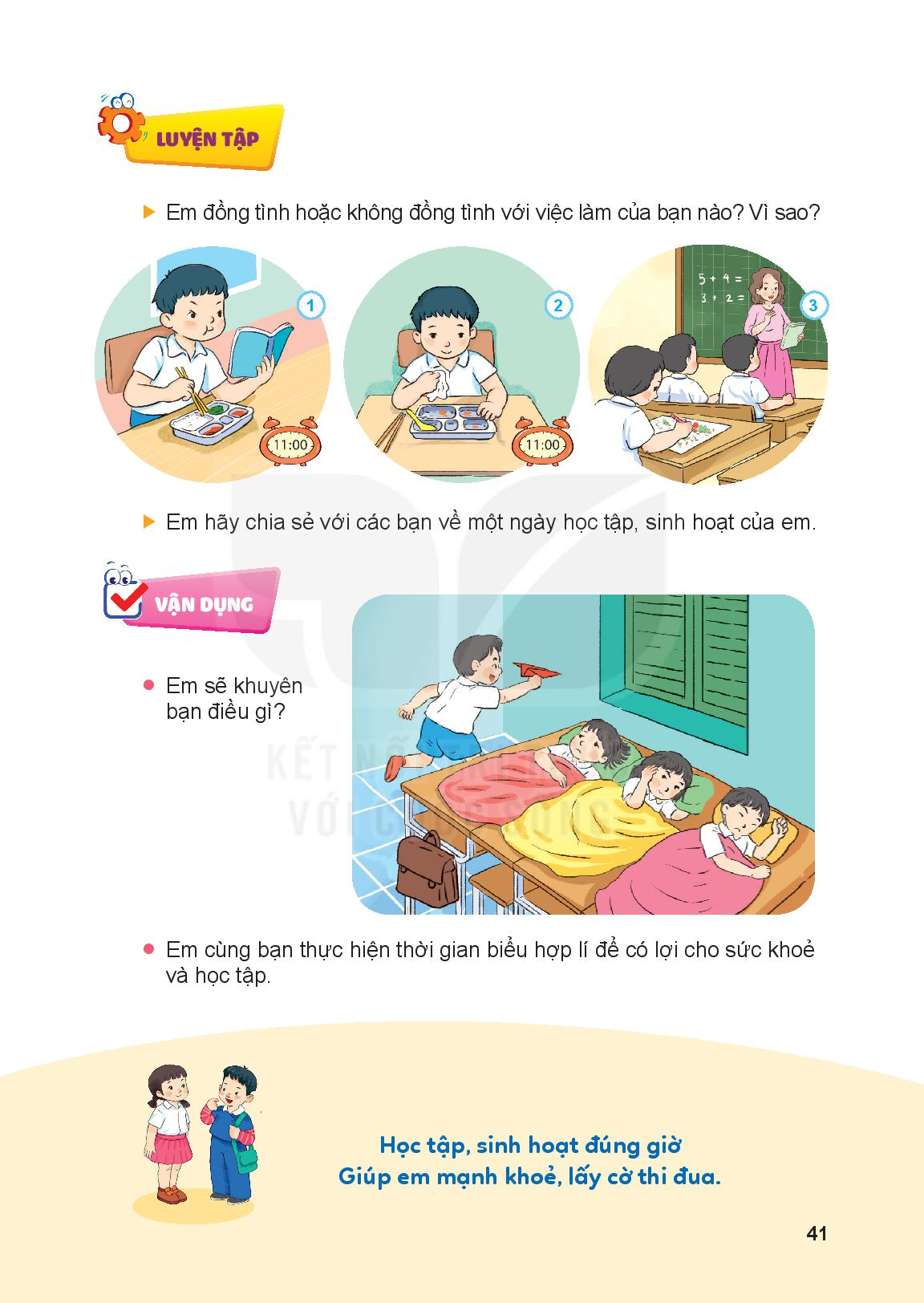 
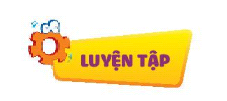 Em hãy chia sẻ với các bạn về một ngày học tập, sinh hoạt của em.
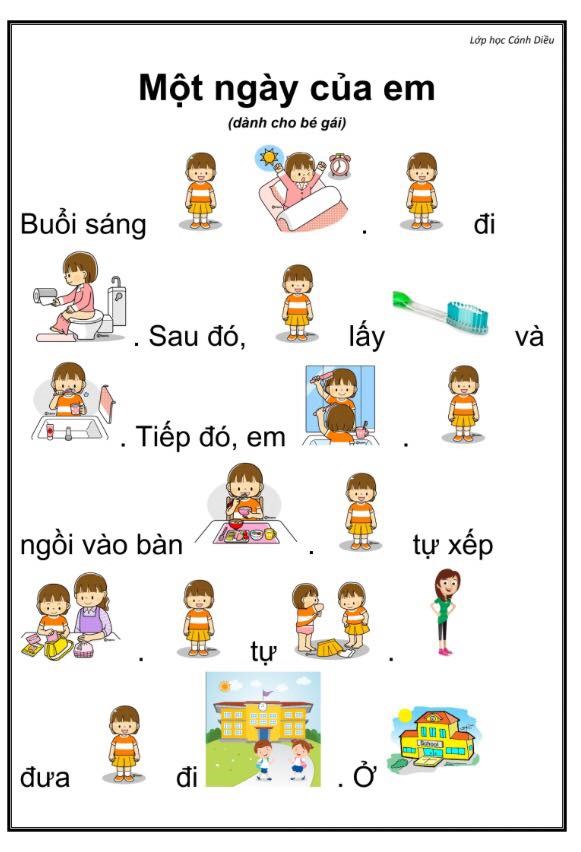 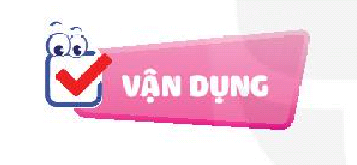 Em sẽ khuyên bạn điều gì?
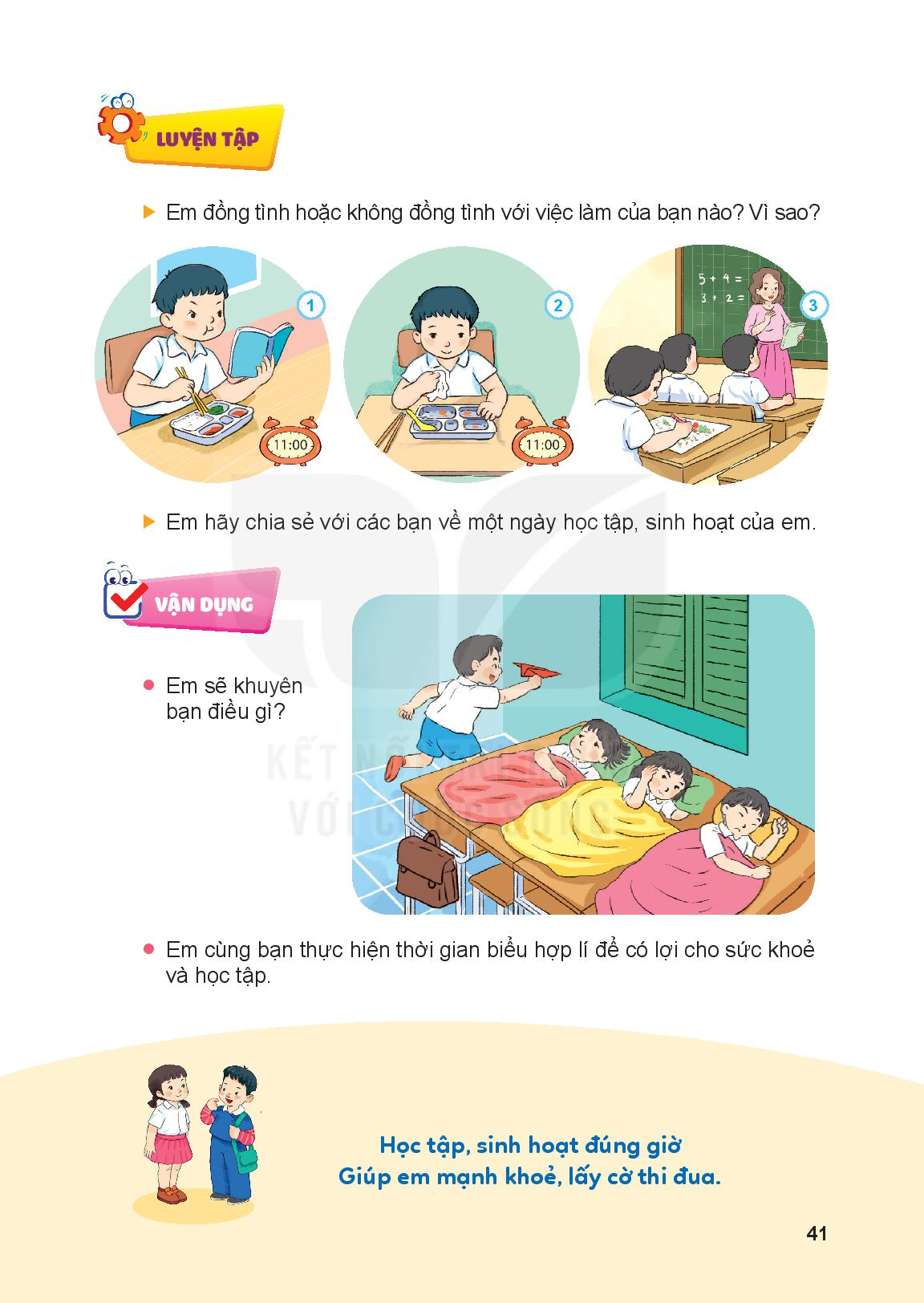 - Bạn ơi, về chỗ ngủ đi
- Bạn ơi đừng làm phiền nữa, để cho các bạn ngủ
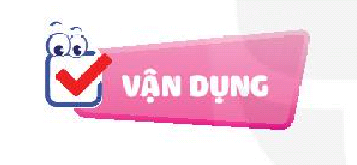 Em cùng bạn thực hiện thời gian biểu hợp lí để có lợi cho sức khỏe và học tập.
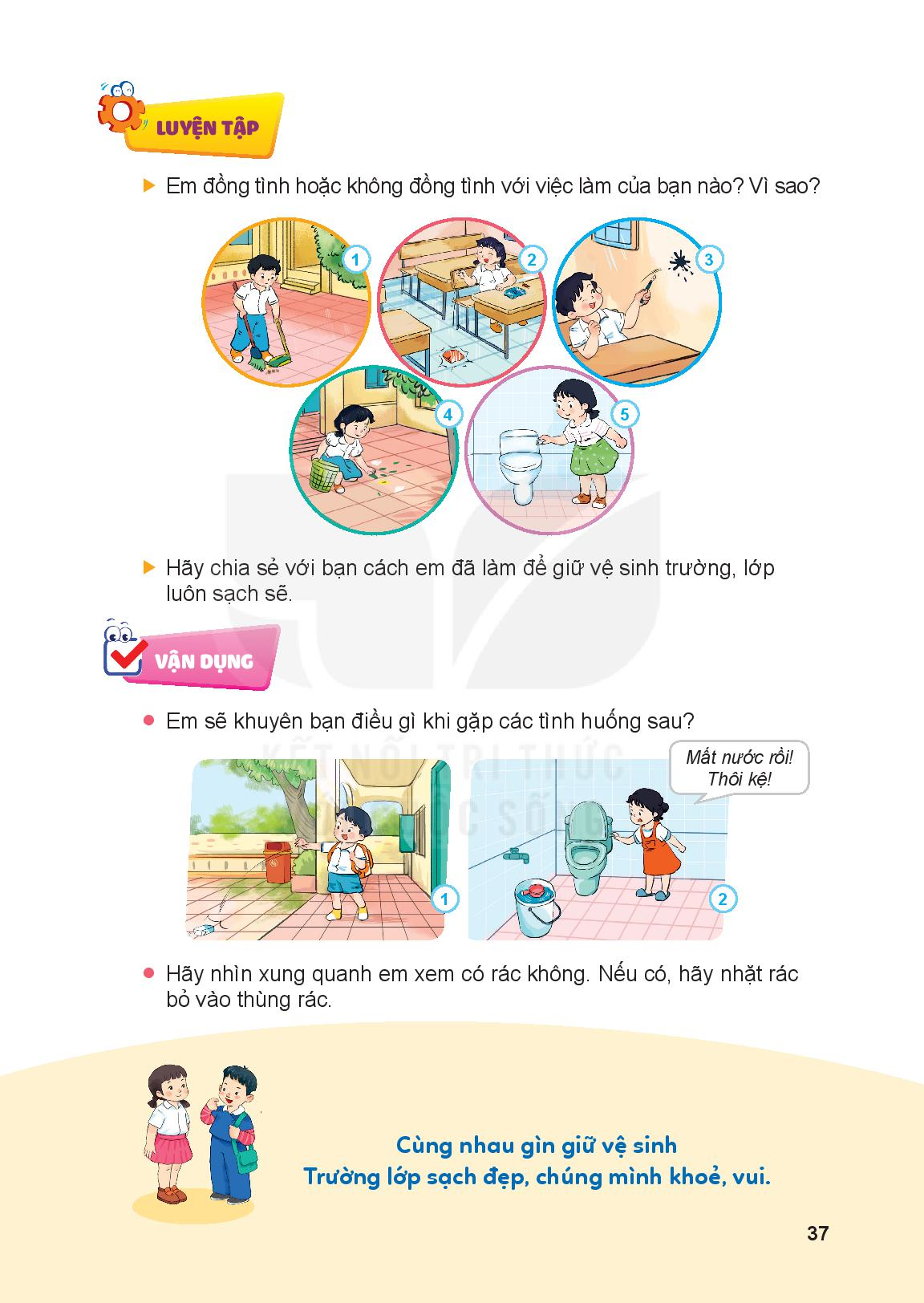 Học tập, sinh hoạt đúng giờ
  Giúp em khỏe mạnh, lấy cờ thi đua.
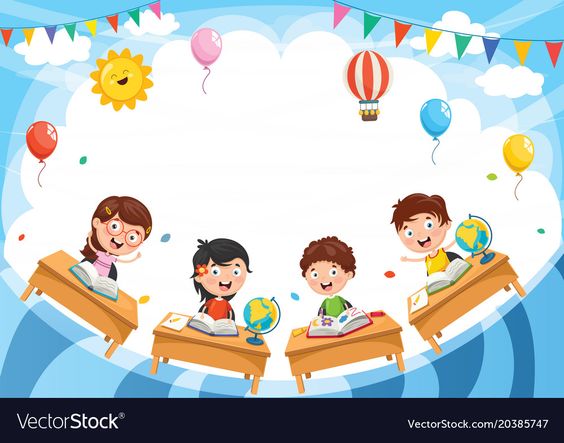 Dặn dò
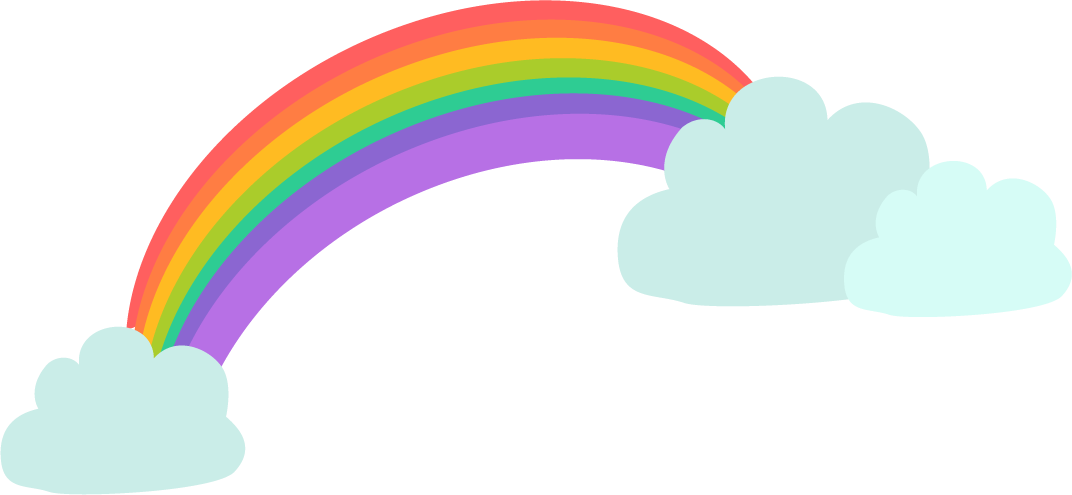 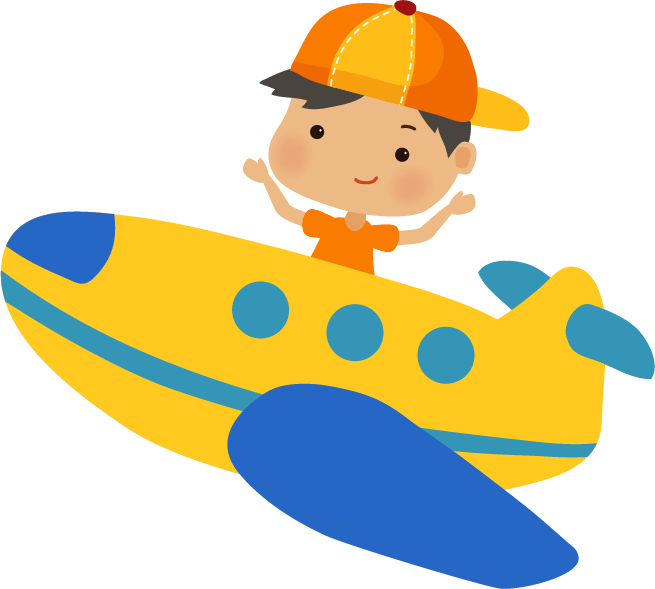 Tạm biệt và 
hẹn gặp lại!
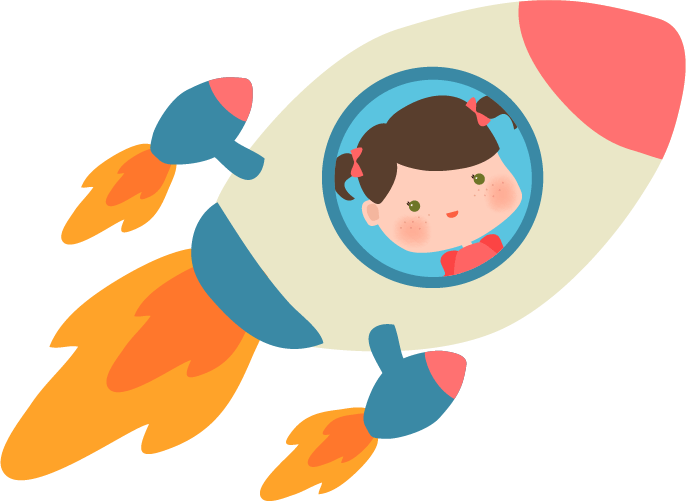 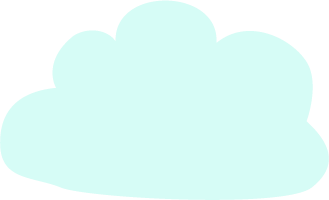 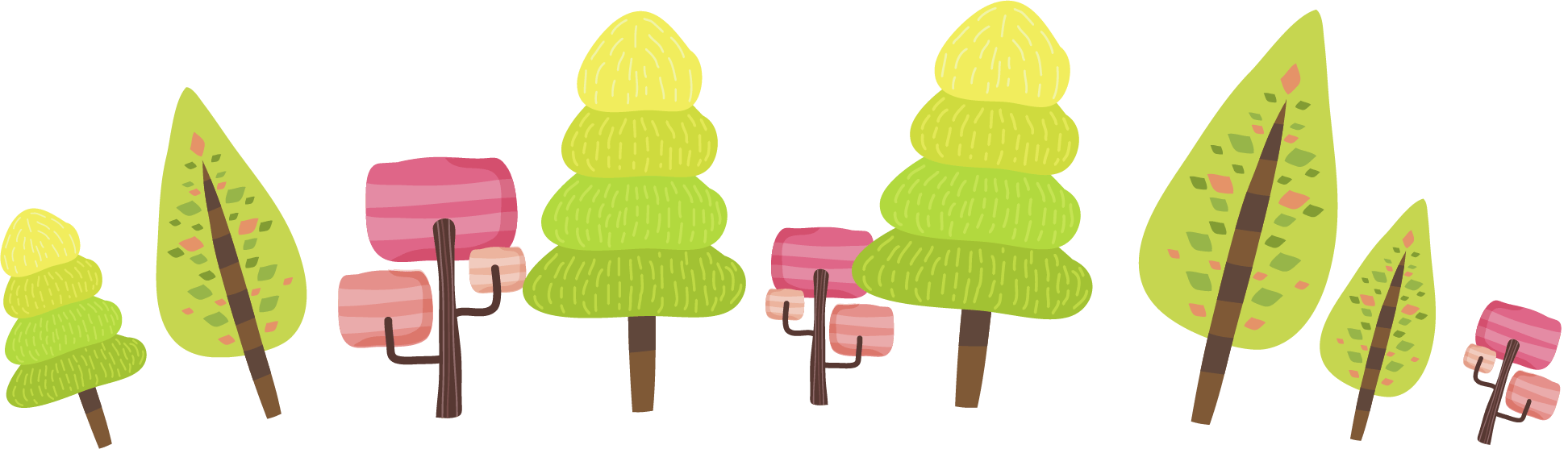 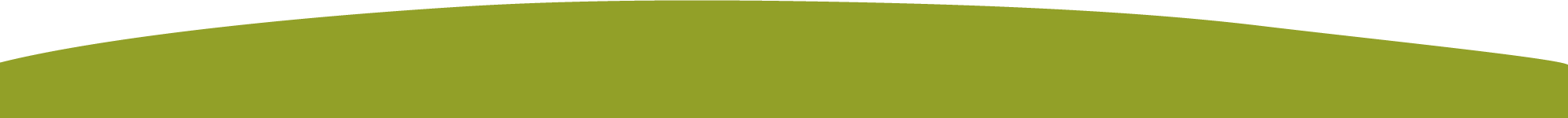